Funktionärskurs för Föreningsfunktionärer med inriktning på EMP (elektroniskt matchprotokoll)
september i Bankeryd

Målgrupp: Denna kurs riktar sig till föräldrar samt till ungdomar som vill utveckla sig som funktionär, och sitta som funktionärer på flickor och pojkar födda 00/01, flickor och pojkar födda 02/03/samt flickor 04 under säsongen 2016/2017. För att få sitta på matcher för ovanstående ålderskullar krävs denna utbildning. Även om man gick kursen förra säsongen, skall man gå i år igen, återkommande varje år

Plats: Bankeryd 
Datum: Torsdag den 29 september kl. 18.00-21.00 
Instruktör: Astrid Laurin 
kursmaterial, kaffe ingår
Anmäl dig senast torsdag den 18 september 2016 info@ifkbankeryd.se 

Ange namn, personnummer, Vilket lag ni tillhör samt e-post Information: För att detta skall kunna fungera på matcherna så får det inte blir för många som är med. Det får inte bli så att ni får en match på hösten och en på våren, utan vi behöver bli ett litet team som tar alla matcher i respektive ålderskull.
Ta med bärbar dator, om möjligt, ej surfplatta eller mac.Vid matcher får ni låna dator.
VÄLKOMNA! Bernt
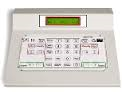 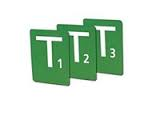